夏期休業のお知らせ
拝啓、時下益々のご清栄のこととお喜び申し上げます。
日頃より格別のご高配を賜り、厚く御礼申し上げます。
さて、誠に勝手ではございますが、弊社の夏期休業に関しまして、
下記のとおりご案内いたします。
期間中ご迷惑をおかけしますが何卒ご了承の程お願い申し上げます。
夏期休業期間中もメール、FAX等でのお問い合わせは受け付けておりますが、
回答にしばらくお時間を頂きますことご了承願います。
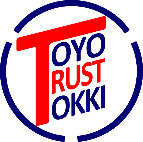 株式会社東洋トラスト特機